Reach for the Stars
12/7/2011
Reach For the Stars
1
I built a shiny star ship
12/7/2011
Reach For the Stars
2
Made of silicon and glass
12/7/2011
Reach For the Stars
3
Little bits of code
12/7/2011
Reach For the Stars
4
And a dozen lights that flash
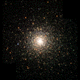 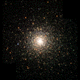 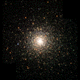 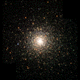 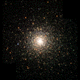 12/7/2011
Reach For the Stars
5
It’s me and my machine
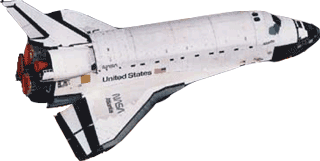 12/7/2011
Reach For the Stars
6
Eager to join the race
12/7/2011
Reach For the Stars
7
O, the things we can explore
12/7/2011
Reach For the Stars
8
As we cruise through cyberspace!
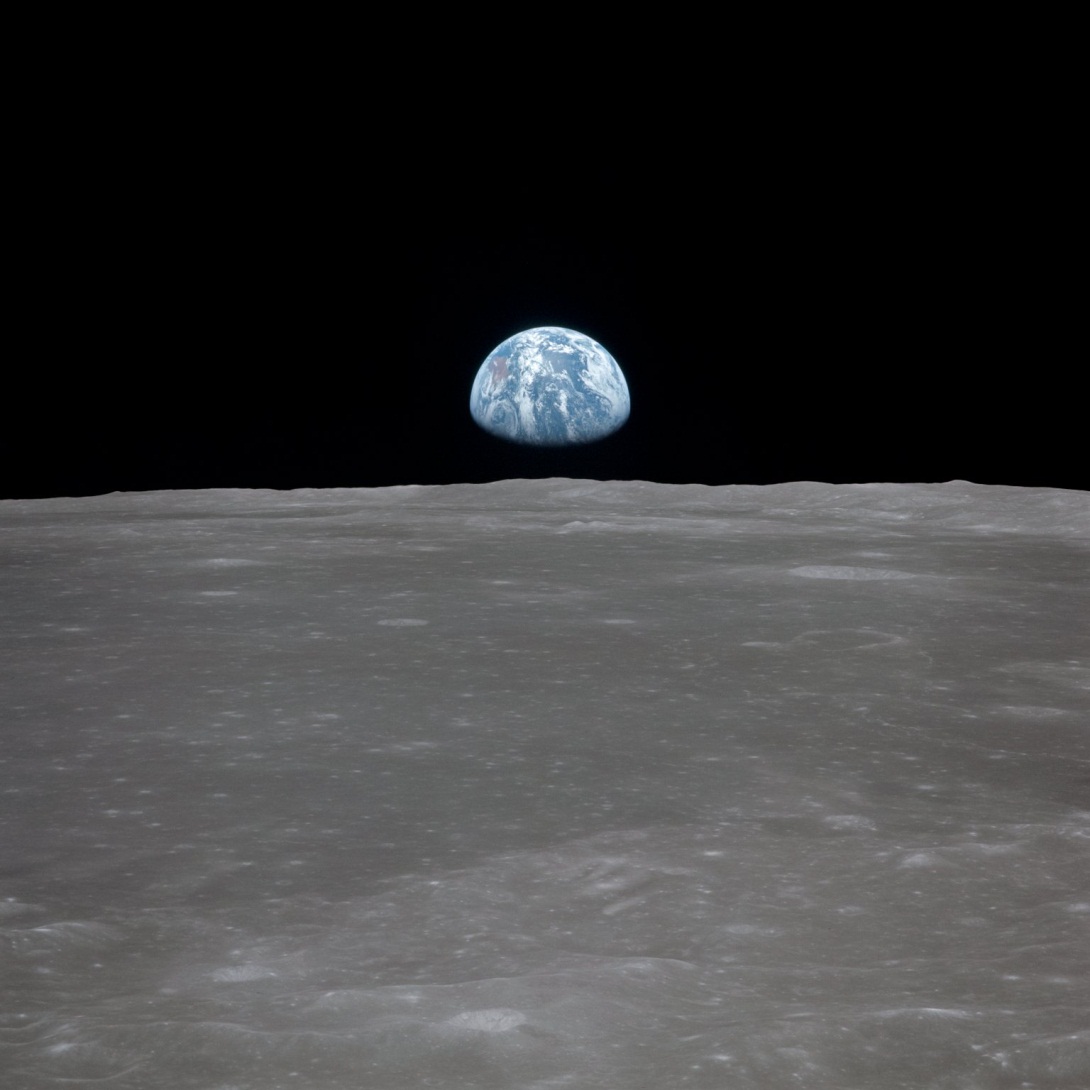 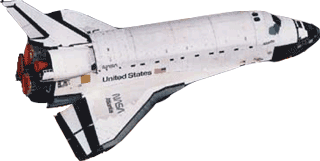 12/7/2011
Reach For the Stars
9